МУНИЦИПАЛЬНОЕ БЮДЖЕТНОЕ ДОШКОЛЬНОЕ ОБРАЗОВАТЕЛЬНОЕ УЧРЕЖДЕНИЕ
ЦЕНТР РАЗВИТИЯ РЕБЁНКА – ДЕТСКИЙ САД №2 «РОМАШКА»
ДАНКОВСКОГО МУНИЦИПАЛЬНОГО РАЙОНА ЛИПЕЦКОЙ ОБЛАСТИ
«Создание условий и использование разнообразных форм работы для развития художественно-творческих способностей детей в конструктивной деятельности»
Подготовила:
Воспитатель высшей квалификационной категории
Немчинова И.В.
Конструктивная деятельность - это, в первую очередь, самое мощное средство умственного развития ребенка.
Дети конструируют:
•	Разные конструкции из строительного материала и деталей других видов  конструкторов;
•	Создают поделки из бумаги, картона и бросового материала.
Магнитный конструктор
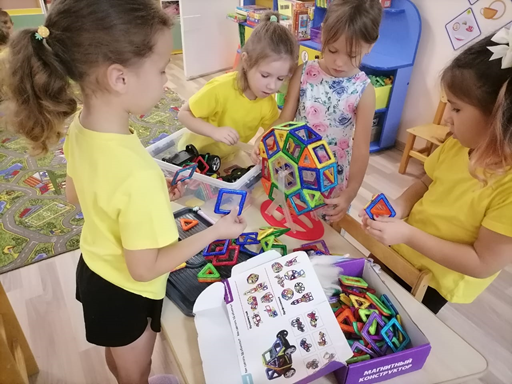 Детский электронный конструктор «Знаток»
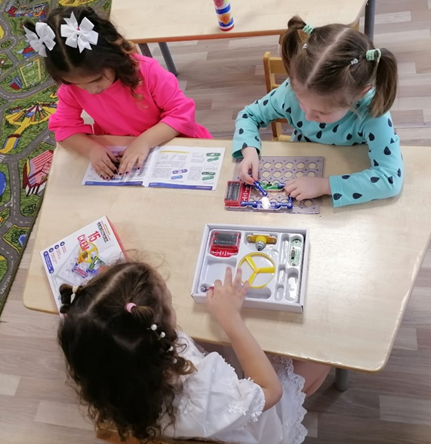 Мягкий конструктор - пластилин
Конструктор «Магические бусины»
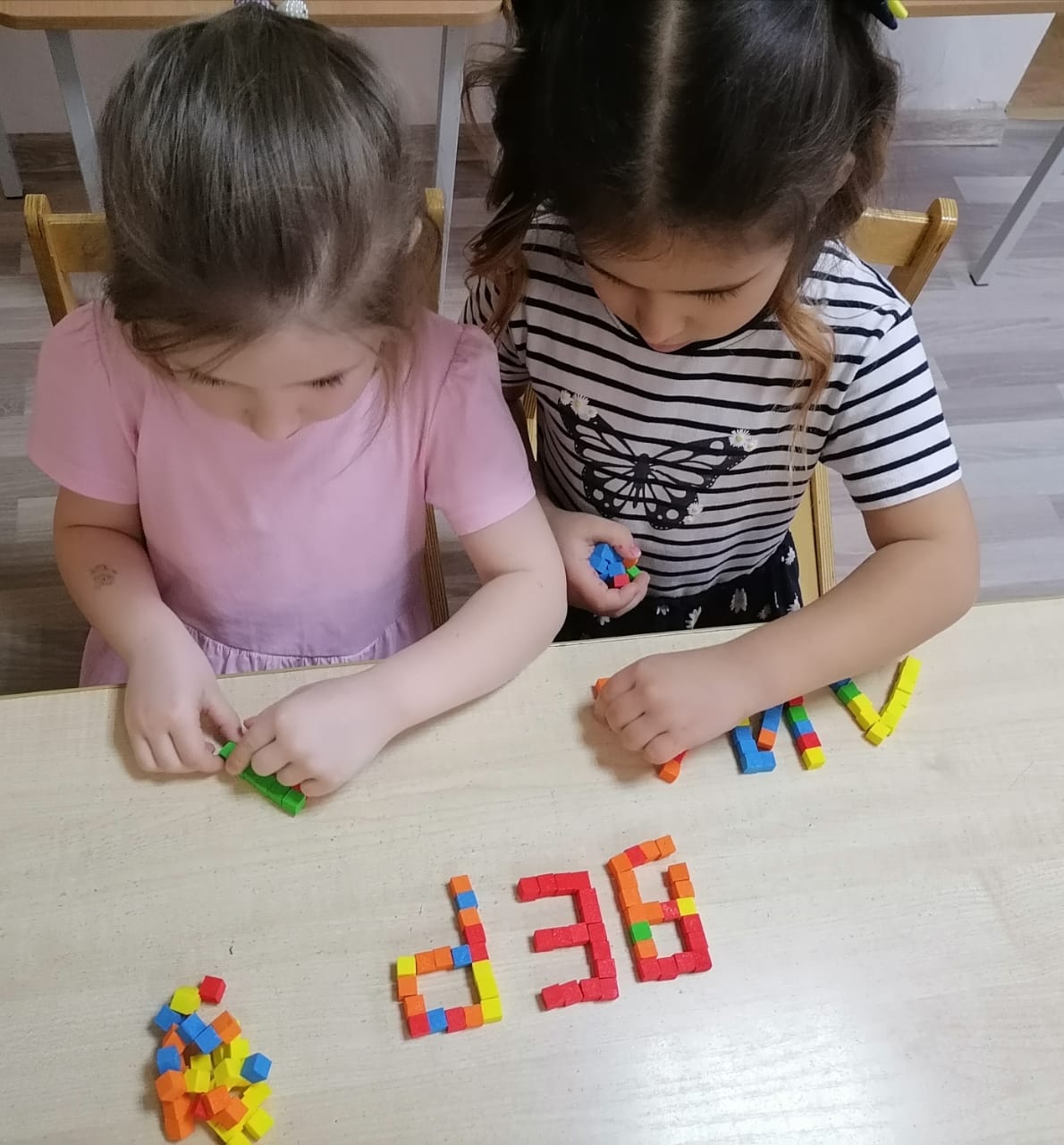 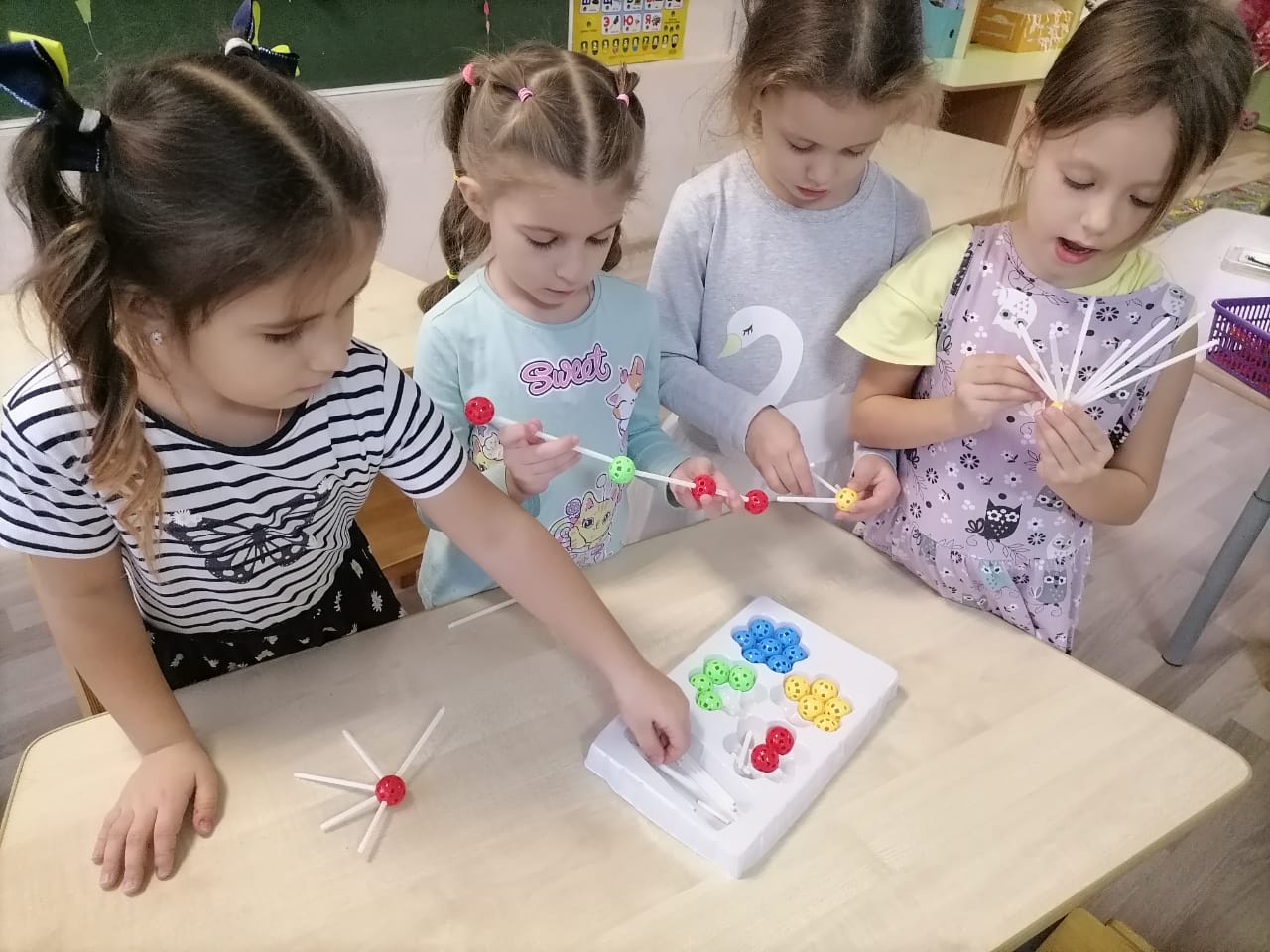 Игровой ТИКО или Трансформируемый Конструктор
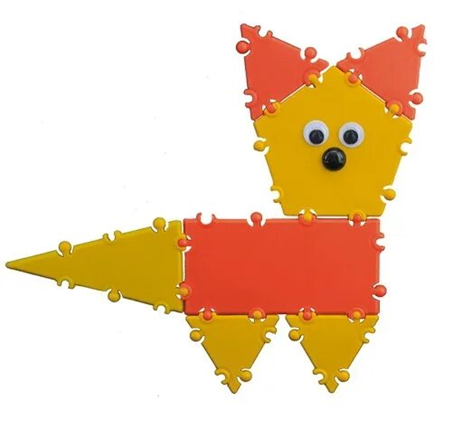 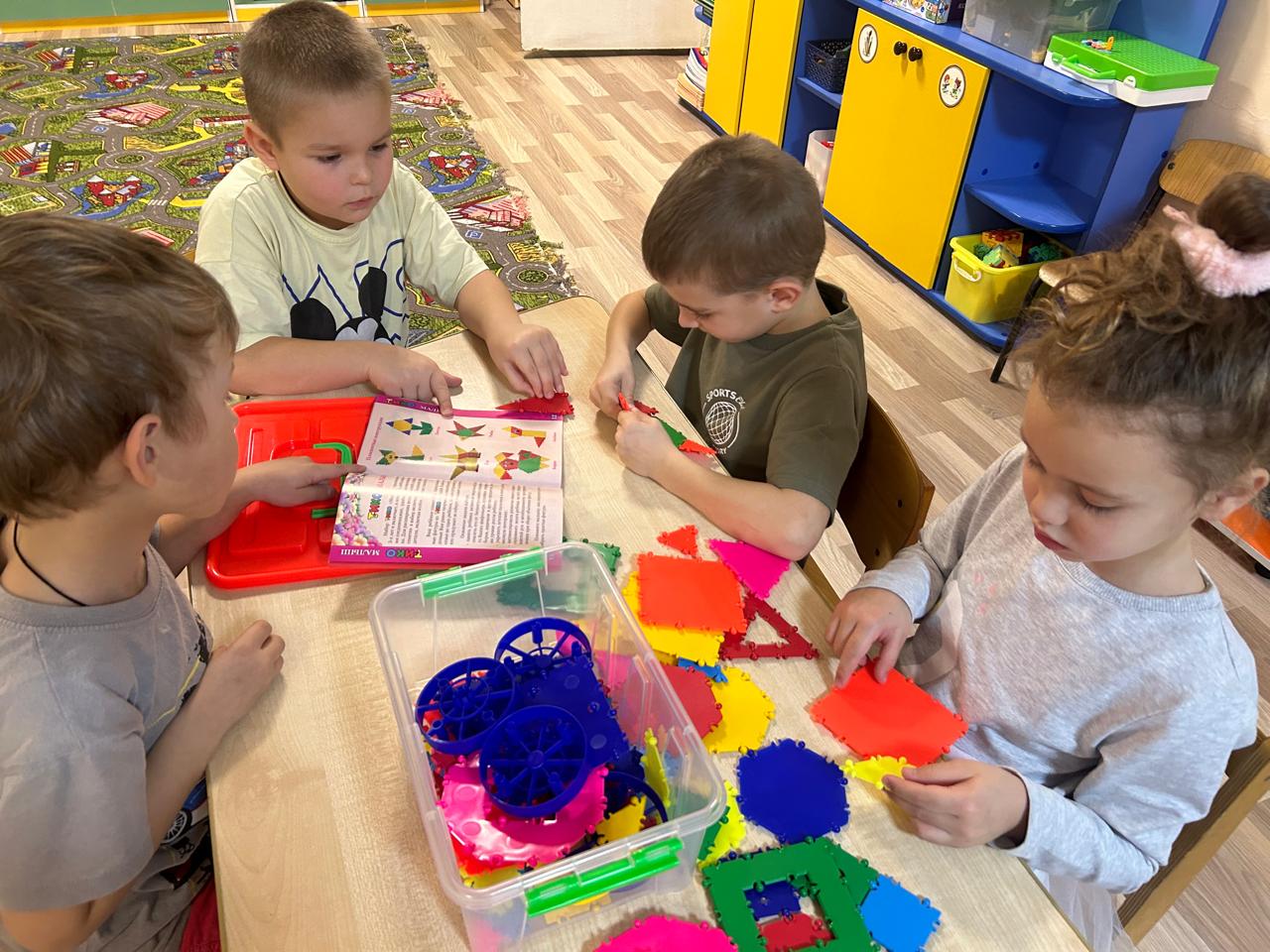 Лего-конструирование помогает детям воплощать  свои задумки, строить и фантазировать, увлеченно работая и видя конечный результат.
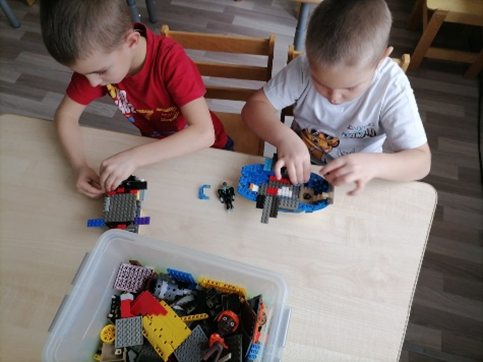 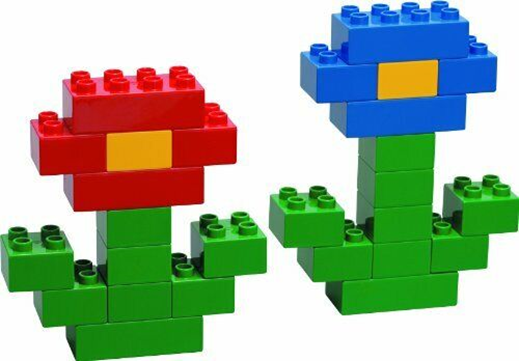 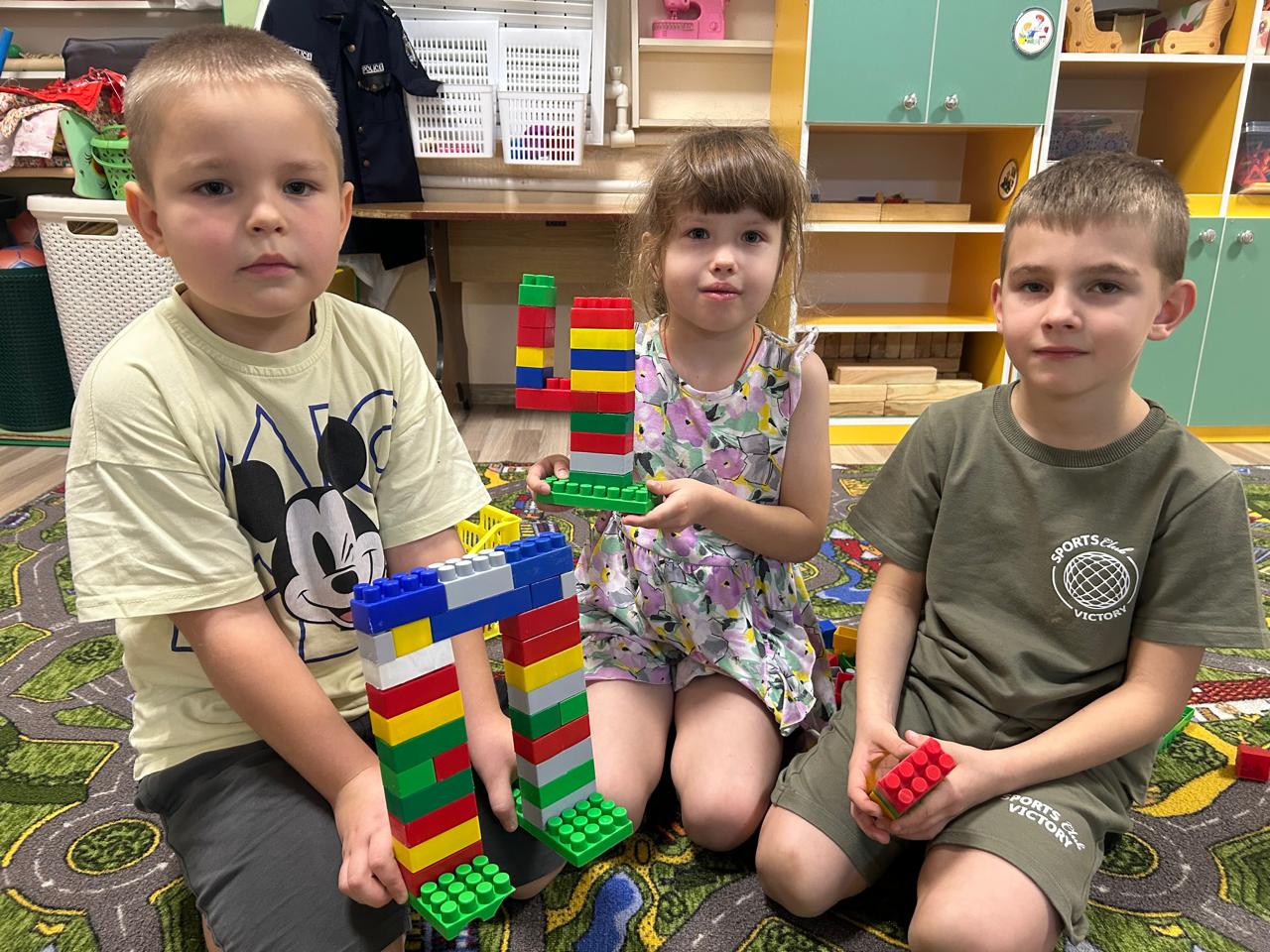 Я вижу мир
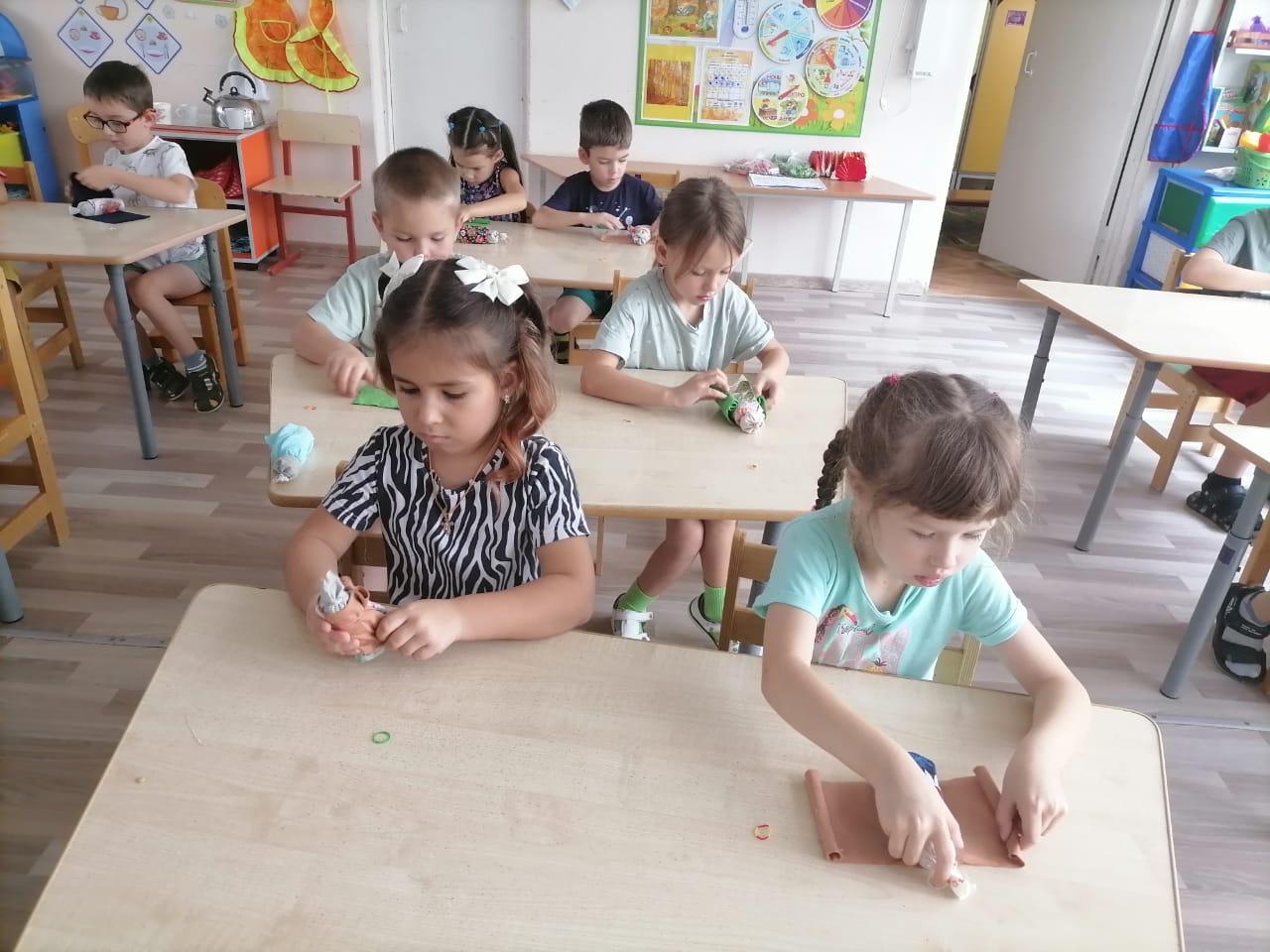 Работа с родителями
Мастер-класс «Синичка-невеличка»
(конструирование из бумаги)
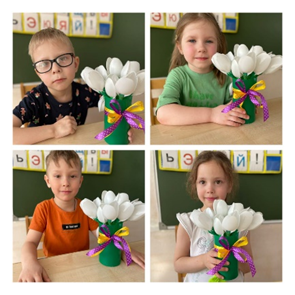 Мастер-класс 
«Букет нежных подснежников»
(конструирование из бросового материала)
Своевременное овладение конструктивной деятельностью очень важно в плане подготовки детей к школе. У дошкольников формируется познавательное развитие, умение и желание трудиться, выполнять задания в соответствии с поставленной целью, доводить начатое дело  до конца.
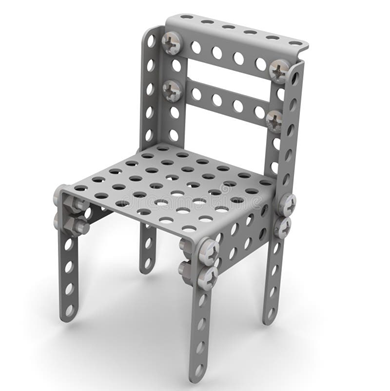 Спасибо за внимание!